Mata Kuliah : Perilaku Sosial Menyimpang
Pertemuan 2
Regina Navira Pratiwi., S.Psi., M.Sc
Perilaku menyimpang dan norma-norma sosial
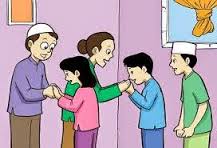 Perilaku menyimpang dan Norma-Norma Sosial
Tidak mungkin membahas perilaku menyimpang tanpa menyinggung mengenai norma-norma sosial karena norma sosial dianggap sebaga alat ukur baku untuk mengukur dan memberi batas-batas perilaku terhadap individu
Sumner ,W.G (1906) The more can make anything right

Perilaku menyimpang tidak dapat didefinisikan secara absolut karena norma sendiri akan memiliki kemungkinan pergeseran makna dan improvisasi dari masa kemasa
Perilaku menyimpang  Normatif sifatnya  mengacu pada norma yang berlaku dimasyarakat saat itu (curent)
NORMA



Dikarenakan adanya interaksi antar anggota masyarakat dan kesepakatan akan norma. 
Manfaat dari Norma  mengarahkan, menyalurkan, membatasi hubungan2 antar anggota dan orang lain pada umumnya
Harus
Dilarang
2
Kebanyakan individu tidak menyadari akan fungsi norma sosialnya  karena norma sudah menjadi bagian integral dalam individu, mengakibatkan ketidaksadaran akan fungsi cenderung menjadi dogma, kecuali jika norma yang dipegang bersebrangan dengan orang asing
Dogma : Rigid, Tidak sadar fungsi, dilakukan tanpa memikirkan kegunaan, dilakukan hanya berdasarkan “kepercayaan” tanpa alasan logis
Terdiferensiasi : Lingkungan sosial menjadi lebih kompleks dan memuncunculkan keraguan akan norma sosial yang berlaku dan menimbulkan 2 hal :
Makin luas kemungkinan individu untuk memilik tingkah laku
Makin kabur apa yang dianggap menyimpang atau tidak dari norma-norma yang berlaku

Contohnya : memanggil Ibu pada Dosen di LN yang tidak biasa dalam budaya barat
		Berpakaian non formal kekampus ketika di LN
Norma
Dogma
Terdiferensiasi
3
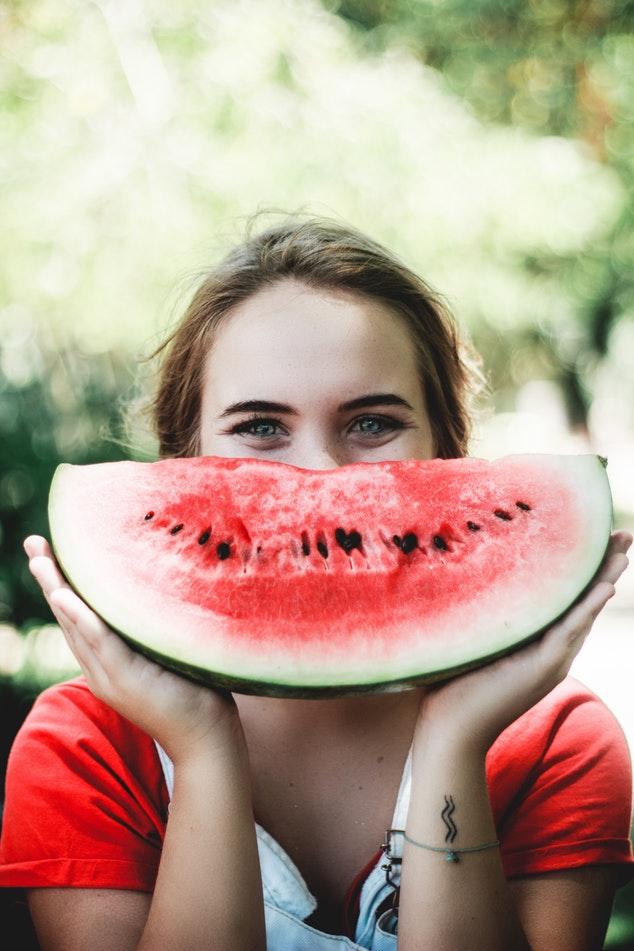 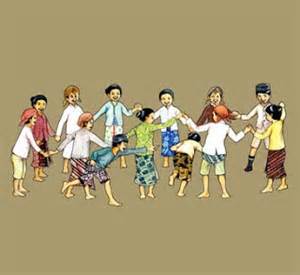 Apa yang menyebabkan “kabur” atau berubahnya norma sosial ?
1. Perubahan sosial yang mengakibatkan tidak berfungsinya norma 2 sosial tradisional (lama) dan tercipta norma-norma baru
Menyebabkan perubahan kategorisasi dari “perilaku sosial menyimpang”

Contoh : Kaum perempuan yang boleh menyetir di ARAB, karena larangan menyetir pada perempuan tidak ada fungsinya.
4
2. Adanya konflik antara tuntutan/pengharapan dari norma terhadap individu dengan peran2 tertentu sehingga individu tersebut tidak mampu memenuhi harapan dari norma karena tidak sesuai dengan kondisi nyataSeorang perempuan jaman dahulu dilarang bersekolah, padahal hal tersebut sangat diperlukan bagi kaum perempuan untuk memaksimalkan potensi diri dan mendidik generasi muda
3. Tidak adanya sanksi sosial dalam pelanggaran norma.

Misalnya : Ketidakjujuran ketika melakukan kecurangan (jika tidak diketahui oleh orang lain maka akan terus dilakukan)
3. Adanya norma-norma yang berfungsi sebagai “safety valve”

Tidak adanya konten spesifik dari pelanggaran norma
Misalnya : jaman dahulu dinyatakan bahwa korupsi dilarang tetapi menerima bingkisan dilakukan
6
Teori Nilai dari Spranger
Manusia sebagai anggota masyarakat yang berkeinginan untuk melaksanakan nilai hidup. 
Artinya
Pandangan psikis seseorang bertujuan untuk membuat nyata nilai-nilai yang ada
7
Menilai individu melalui nilai (Spranger)
Makna dari indvidu terletak dari nilai yang dimilikinya

Kepribadian seseorang terbentuk atas dasar nilai yang diutamakan olehnya
Nilai  mengarahkan individu dalam bertingkah laku dan berpikir

Untuk mengetahui individu kita harus mengetahui nilai yang ia miliki
Nilai kultural :
Nilai politik/kekuasaan
Nilai ekonomi
Nilai Sosial
Nilai teoritis atau ilmiah
Nilai estetis
Nilai religius
Nilai
Individual
Superindividual (kultur)
8
In two or three columns
Nilai Primer adalah nilai pertama yang dipegang individu (karakter, traits personality)
Nilai sekunder
Faktor kultural tidak hanya secara pasif menerima tetapi secara aktif menciotakan nilai2 kultural
Individu adalah pantulan dari nilai-nilai kultural

Semua nilai kultural yang secara baku sama tetapi memiliki manifestasi beda pada nyatanya
9
Tipologi ideale typenYang menentukan kekhususan adalah nilai dominan dari ke 6
Untuk membaca bagaimana kepribadian individu dapat dilihat dari nilai dominan yang dianut

Penyimpangan perilaku dapat dilihat dari hal dominan dalam ke 6 tipologi
Nilai kultural :
Nilai politik/kekuasaan
Nilai ekonomi
Nilai Sosial
Nilai teoritis atau ilmiah
Nilai estetis
Nilai religius
10
Thank youAny Question ?
11